Practice
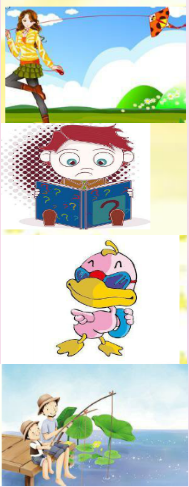 1.She is going to fly a kite .
2.He is going to read a book .
3.It is  going to swim .
4.They are  going to fish.
Make a survey
四人一个小组，在小组内讨论本周末的计划，先完成表格，再将组内计划写出来。
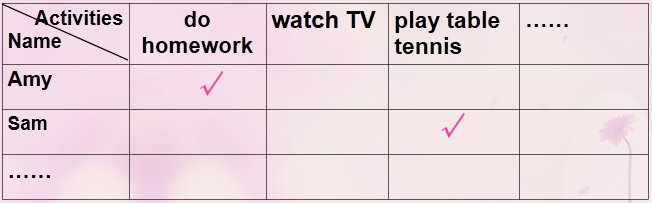 例：（假设我是Amy）I am going to do homework.
                                    Sam is going to play table tennis.
                                    Lingling is going to…